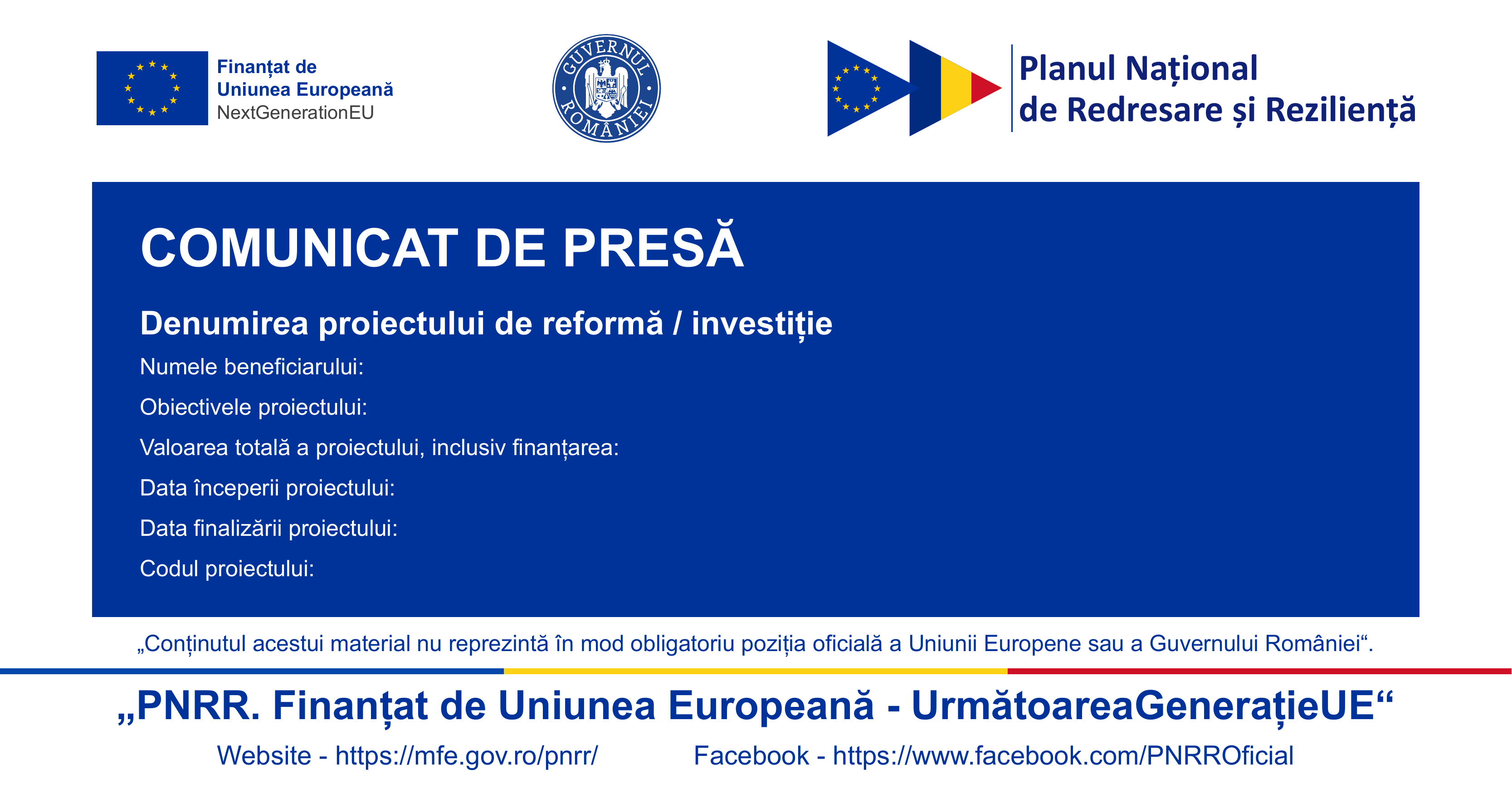 COMUNICAT DE PRESĂ
Denumirea proiectului :  Echipamente infrastructură fizică suport în centrele de date ale Ministerului Finanțelor, inclusiv servicii asociate  - LOT 2 Echipamente infrastructură fizică suport Centru de date secundar, inclusiv servicii asociate de instalare, punere în funcțiune, testare dezafectare, instruire, suport tehnic, garanție și mentenanță 
Numele beneficiarului: Ministerul Finanțelor
Obiectivele proiectului:
modernizarea și optimizarea infrastructurii fizice suport a Centrului secundar de date 

Valoarea totală a proiectului, inclusiv finanțarea PNRR : 24.790.606,00 lei fără TVA
Data începerii proiectului: 20.03.2025
Data finalizării proiectului:  Septembrie 2025
Reforma 1, Investiția 3, Jalon 227